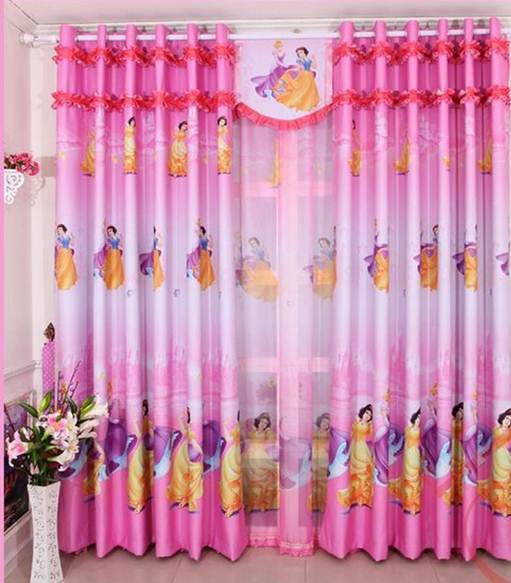 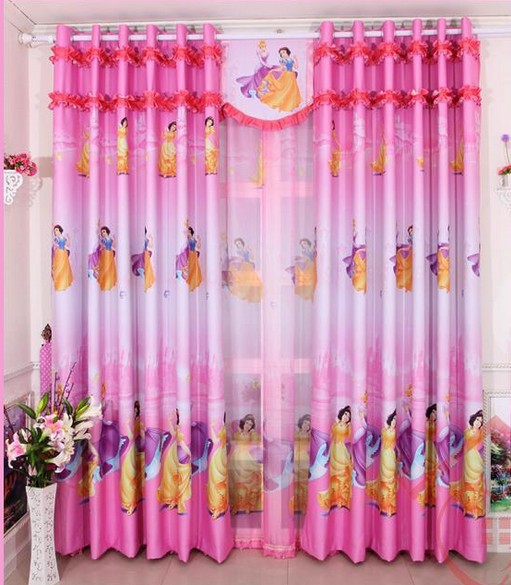 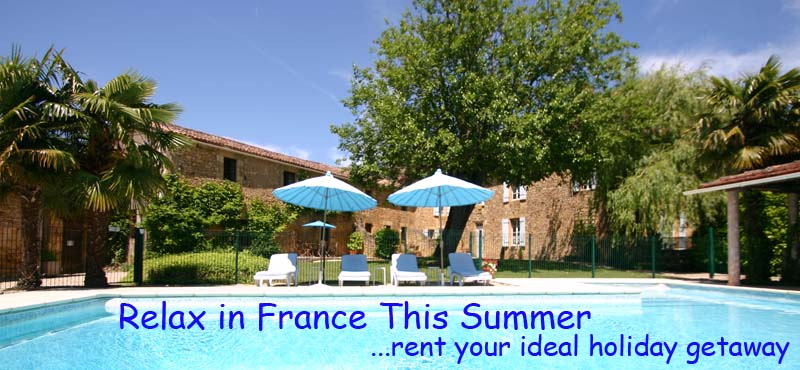 সবাইকে
প্রানঢালা
অভিনন্দন
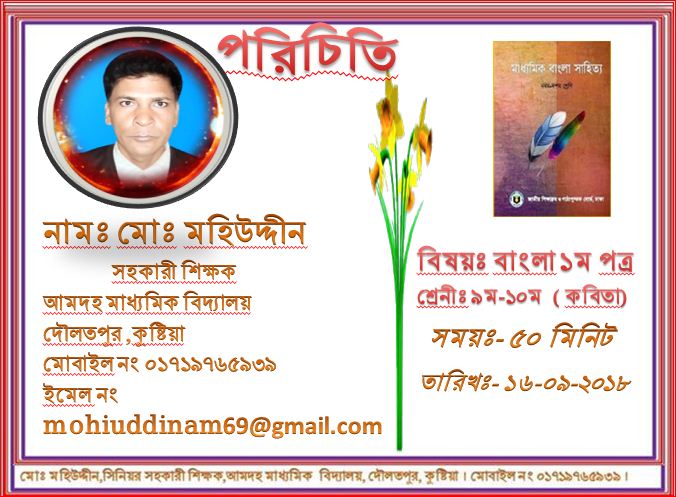 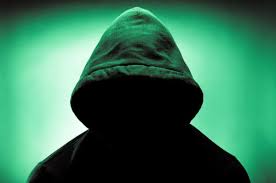 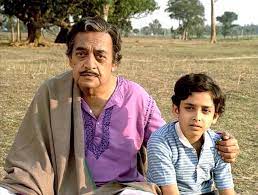 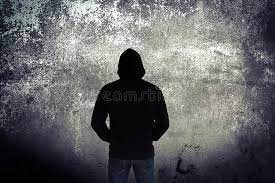 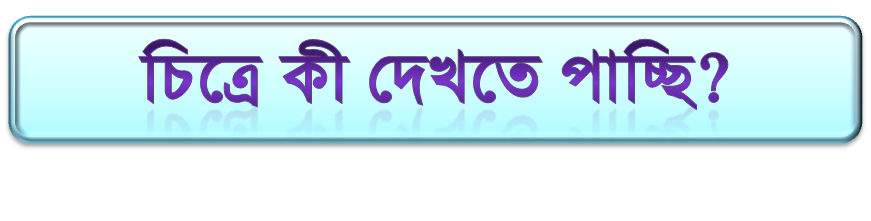 এরা কোন আগন্তুক নই।
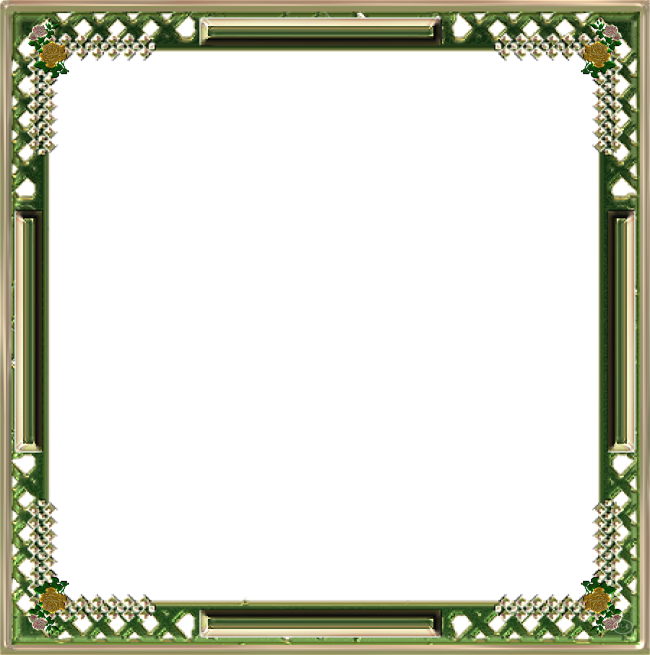 আজকের পাঠ
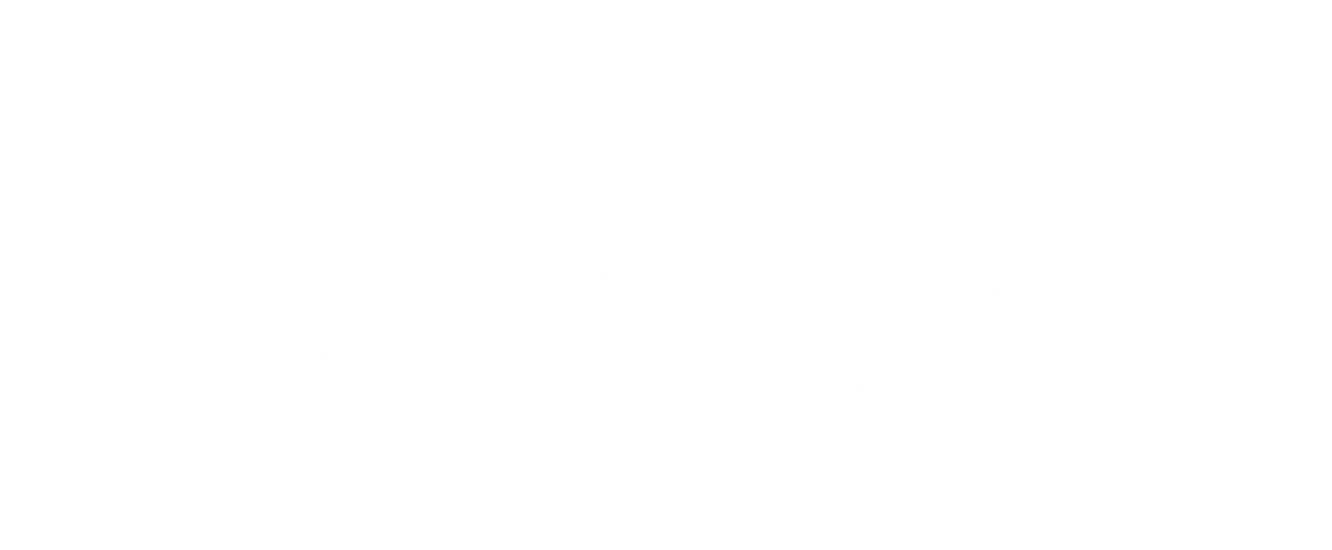 আমি কোনো 
আগন্তুক নই ( কবিতা )
আমি কোনো 
আগন্তুক নই ( কবিতা )
আমি কোনো 
আগন্তুক নই ( কবিতা )
আমি কোনো 
আগন্তুক নই ( কবিতা )
আহসান হাবীব
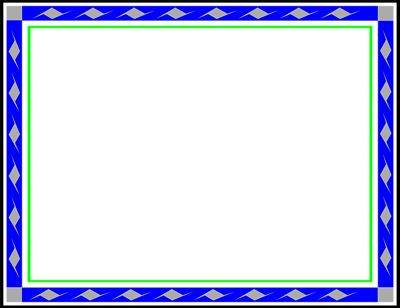 শিখনফলঃ
এই পাঠ শেষে শিক্ষার্থীরা –

কবি পরিচিতি বলতে পারবে ।
কবিতাটি আবৃতি করতে পারবে ।
নতুন শব্দের অর্থ ও বাক্যে প্রয়োগ করতে পারবে । 
কবিতাটির বিষয় বস্তু বর্ণনা করতে পারবে ।
১৯১৭ খ্রিঃ
জন্মঃ
পেশা
সাংবাদিকতা
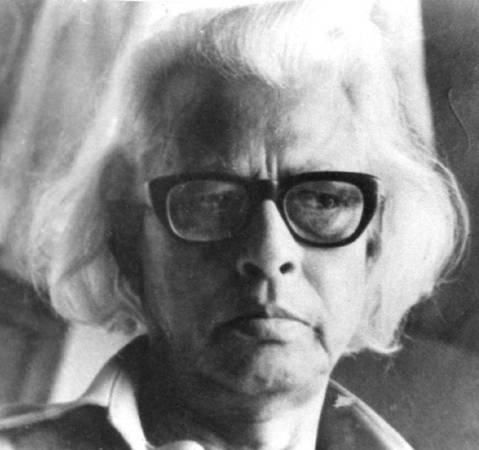 শিক্ষাজীবন
বরিশালের ব্রজমোহন কলেজ
পুরস্কার
কাব্য গ্রন্থঃ
বাংলা একাদেমি,একুশে পদক
রাত্রিশেষ, ছায়াহরিন,সারাদুপুর।
আহসান হাবীব
মৃত্যুঃ
১৯৮৫ খ্রিঃ
আদর্শ পাঠ
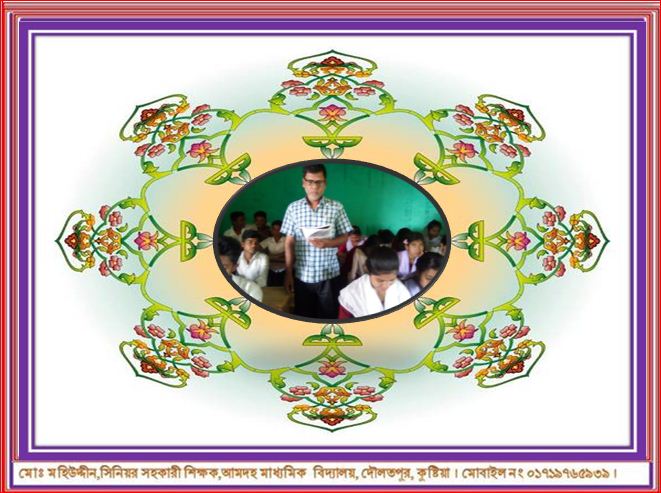 আমি কোন আগন্তুক নই 
                   আহসান হাবীব
আসমানের তারা সাক্ষী---- সাক্ষী জমিনের ফুল-----
নিশিরাইত বাঁশ বাগান বিস্তর জোনাকি সাক্ষী
সাক্ষী এই জারুল জামরুল------
পুবের পুকুর,তার ঝকড়া ডুমুরের ডালে স্থির দৃষ্টি---
মাছরাঙা আমাকে চেনে
খর রৌদ্র জলজ বাতাস মেঘ ক্লান্ত বিকেলের
পাখিরা আমাকে চেনে
টলমল শিশির - সাক্ষী জ্যোৎস্নার চাদরে ঢাকা 
অকাল বার্ধক্য নত কদম আলী 
জমিলার মা শূন্য খা খা  রান্না ঘর শুকনো থালা 
হাত রাখো বৈঠায় লাঙলে , দেখো-------
সরব পাঠ
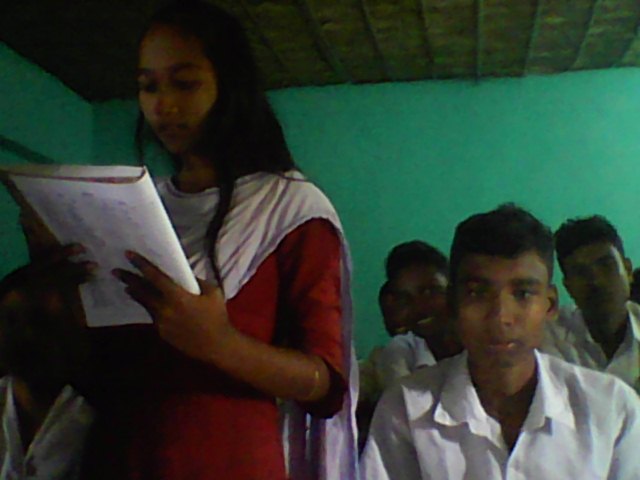 শব্দার্থ
শব্দার্থ
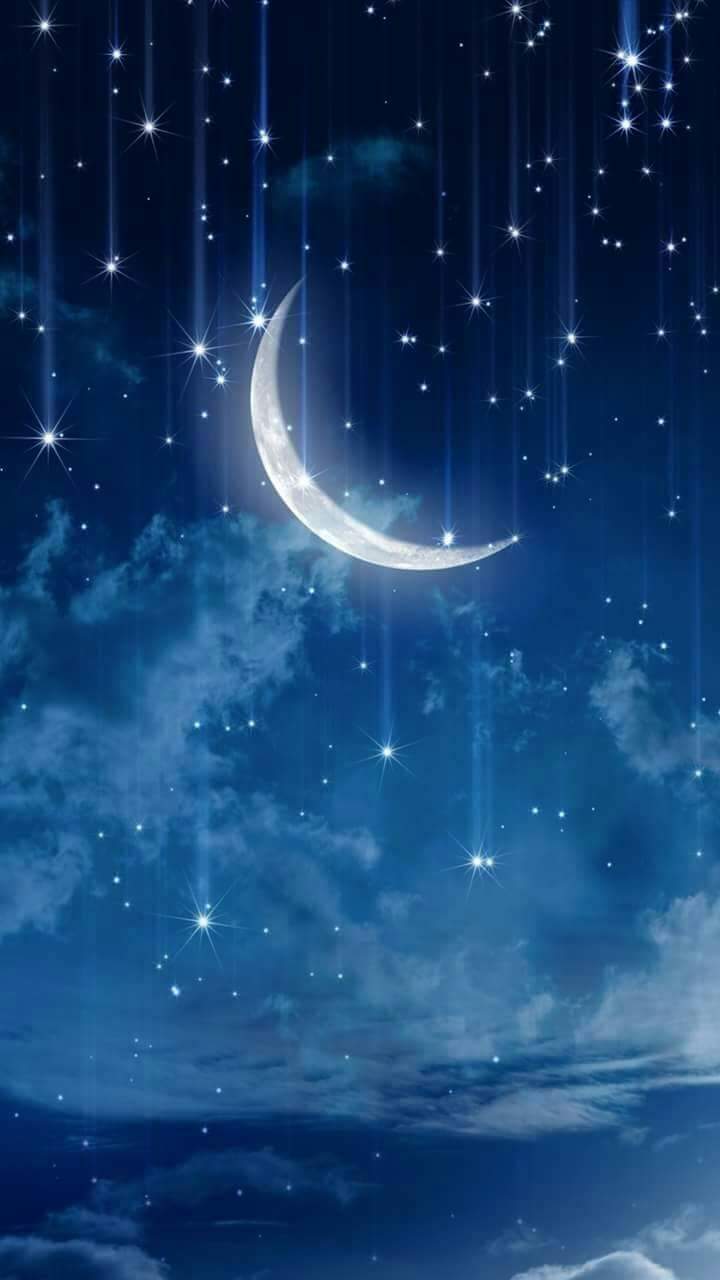 আকাশ।
আসমান
ভূমি।
জমিন
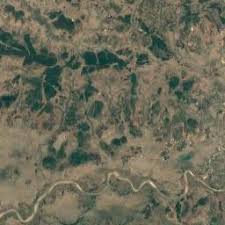 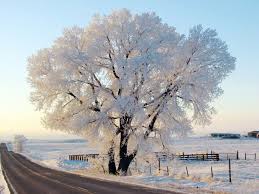 নিশিন্দা
গ্রামীণ এক ধরনের গাছ ।
একক কাজ
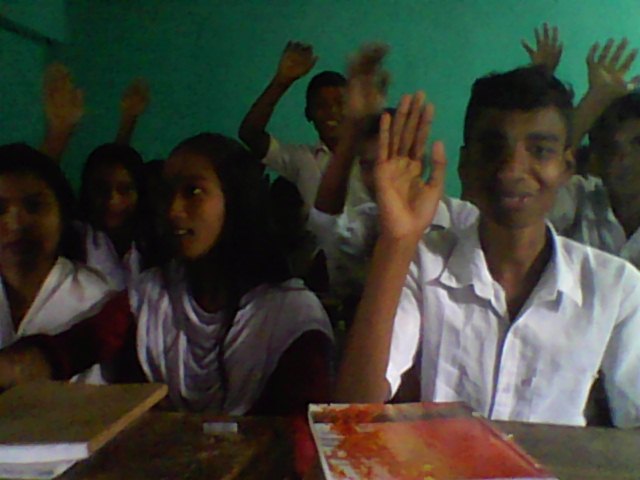 আহসান হাবীব কত তারিখে জন্ম গ্রহণ করেন ?
নিশিন্দা অর্থ কি ?
কে আগন্তুক নই ?
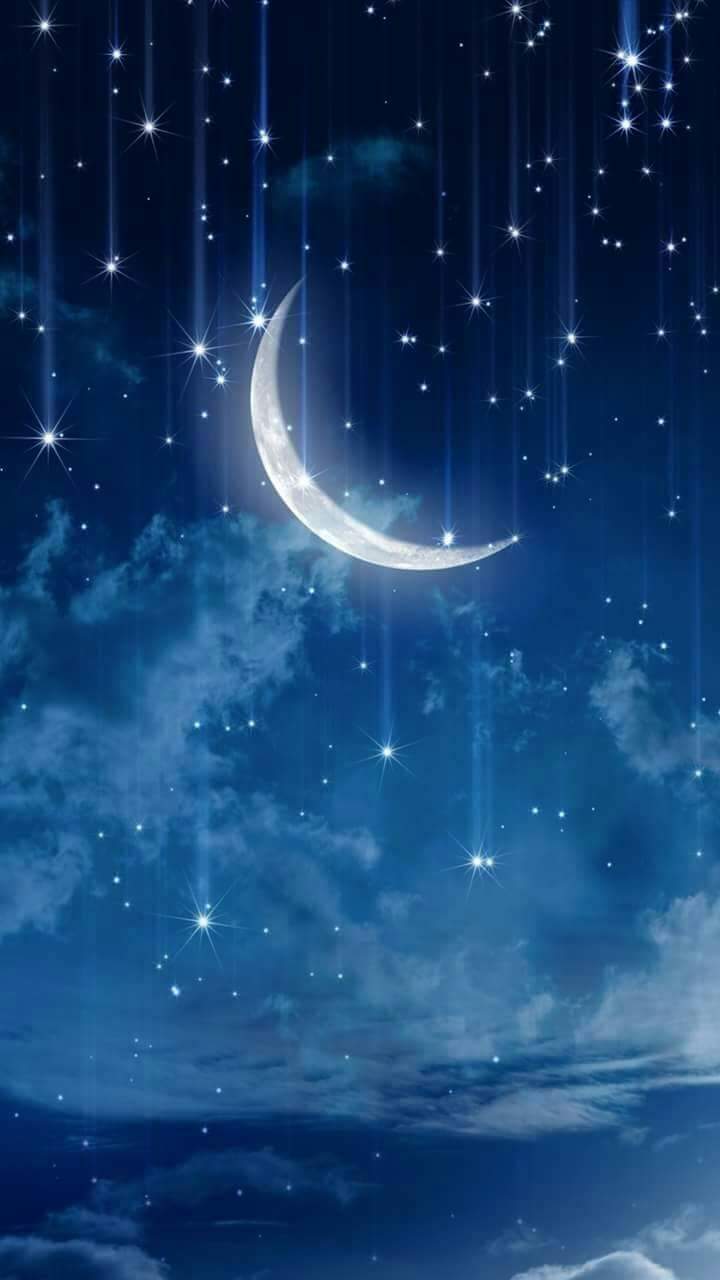 আলোচনা
আসমানের তারা সাক্ষী----
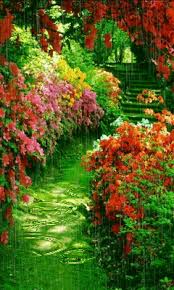 সাক্ষী জমিনের ফুল-----
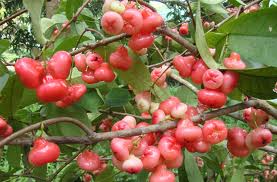 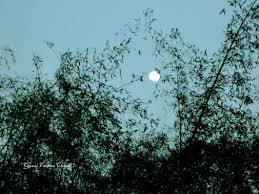 নিশিরাইত বাঁশ বাগান বিস্তর জোনাকি সাক্ষী
সাক্ষী এই জারুল জামরুল,সাক্ষী
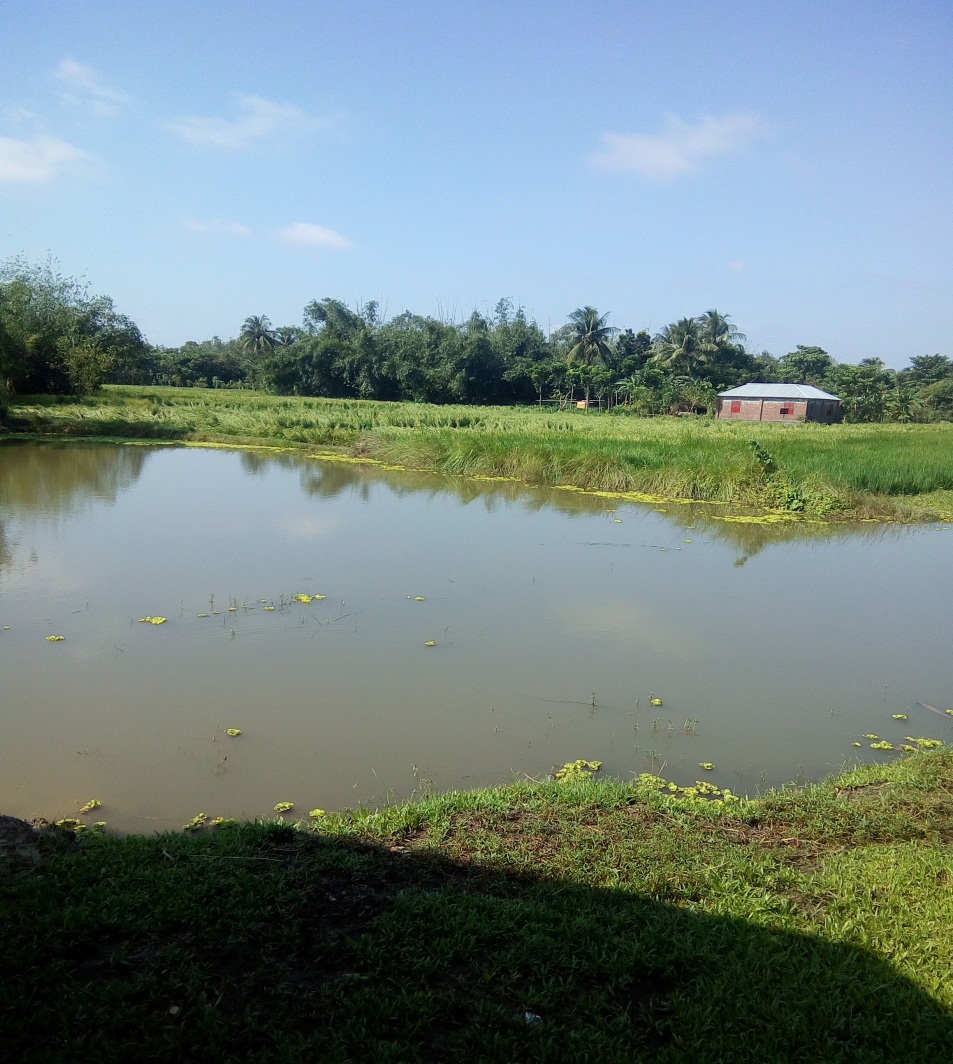 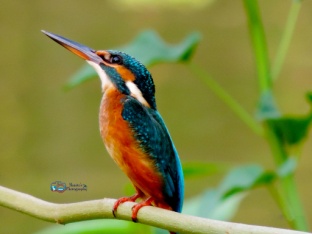 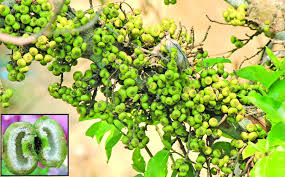 পুবের পুকুর,তার ঝকড়া ডুমুরের ডালে স্থির দৃষ্টি
মাছরাঙা আমাকে চেনে
আমি কোনো অভ্যাগত নই
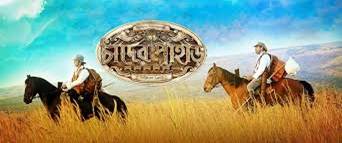 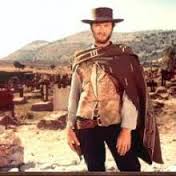 খোদার কসম আমি ভিনদেশি পথিক নই
আমি কোন আগন্তুক নই।
আমি কোন আগন্তুক নই,আমি
ছিলাম এখানে,আমি স্বাপ্নিক নিয়মে
এখানেই থাকি আর
        এখানে থাকার নাম সর্বত্রই থাকা-
                 সারা দেশে।
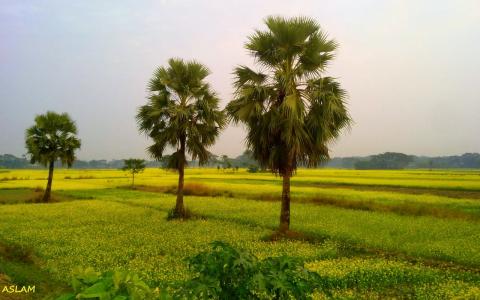 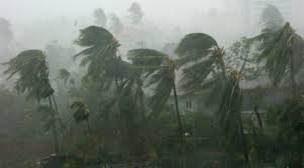 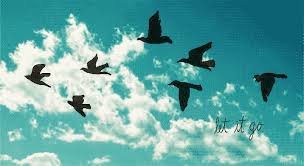 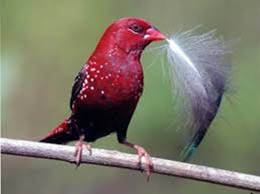 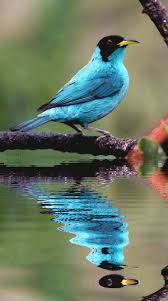 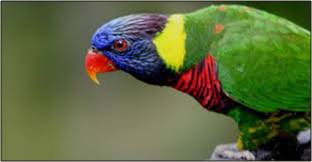 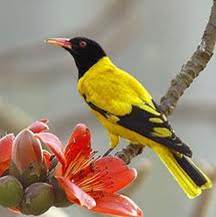 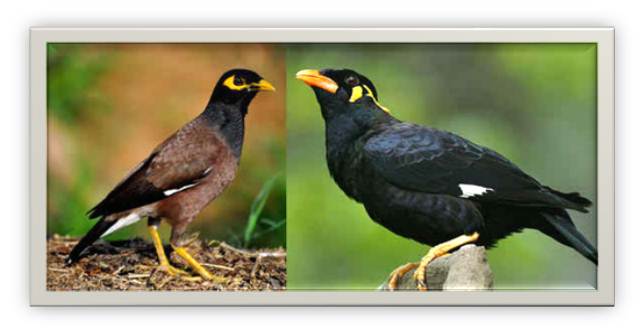 আমি কোন আগন্তুক নই।এই
খর রৌদ্র জলজ বাতাস মেঘ ক্লান্ত বিকেলের
পাখিরা আমাকে চেনে
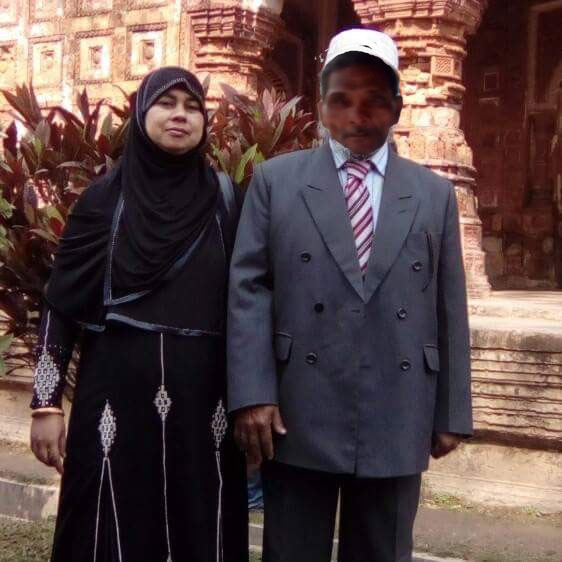 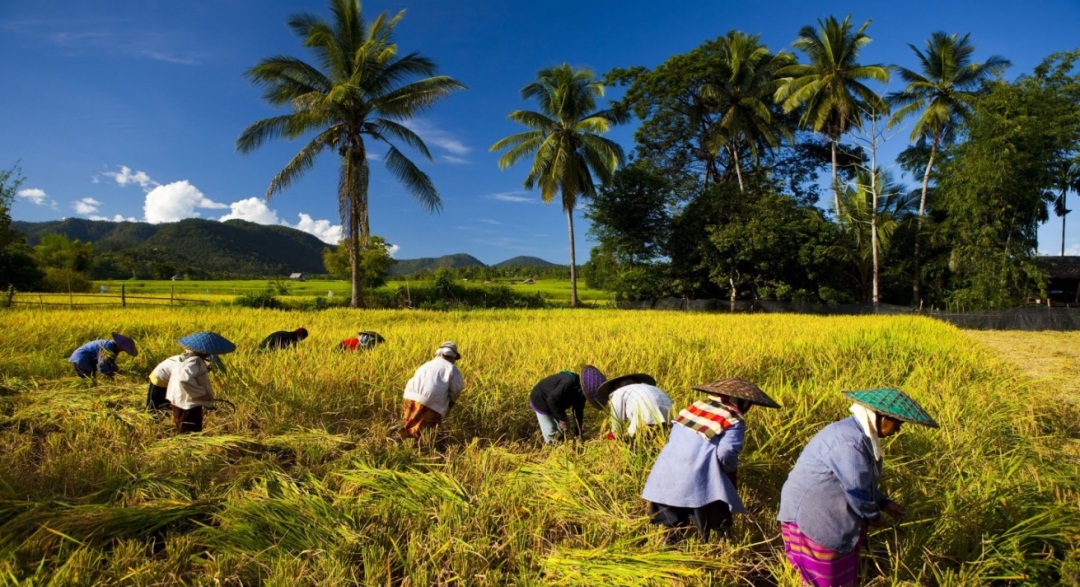 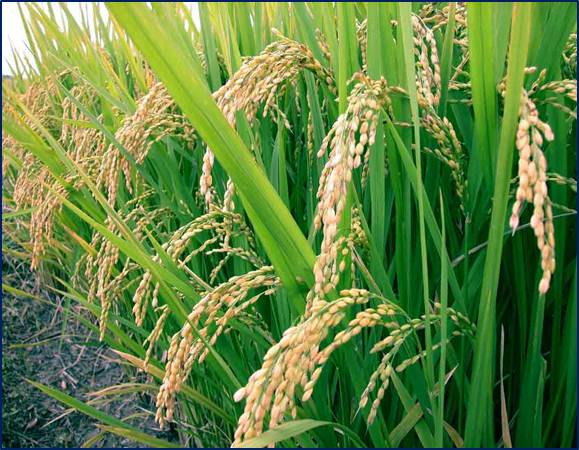 তারা জানে আমি কোনো আত্নীয় নই।
কার্তিকের ধানের মঞ্জরী সাক্ষী
সাক্ষী তার চিরোল পাতার
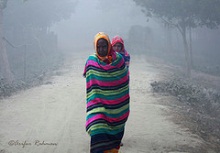 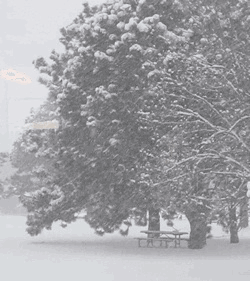 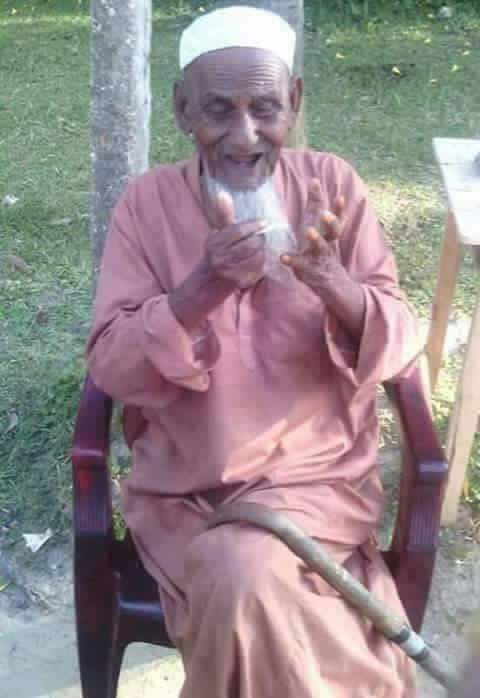 টলমল শিশির - সাক্ষী জ্যোৎস্নার চাদরে ঢাকা
অকাল বার্ধক্য নত কদম আলী
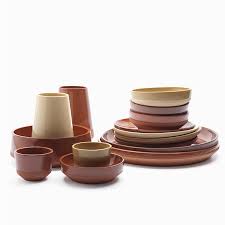 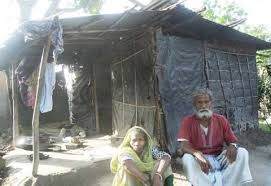 জমিলার মার
শূন্য খা খা  রান্না ঘর শুকনো থালা সব চিনি
      সে আমাকে চেনে।
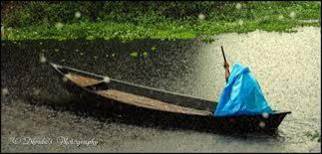 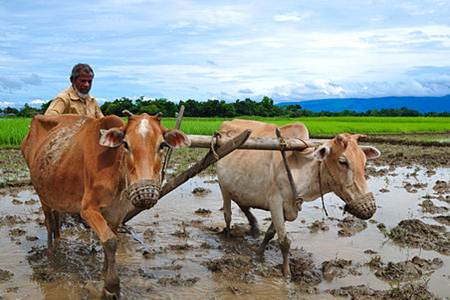 হাত রাখো বৈঠায় লাঙলে , দেখো
আমার হাতের স্পর্শ লেগে আছে কেমন গভীর। দেখ
একক কাজ
একক কাজ
আহসান হাবীব কত তারিখে জন্ম গ্রহণ করেন ?
নিশিন্দা অর্থ কি ?
কে আগন্তুক নই ?
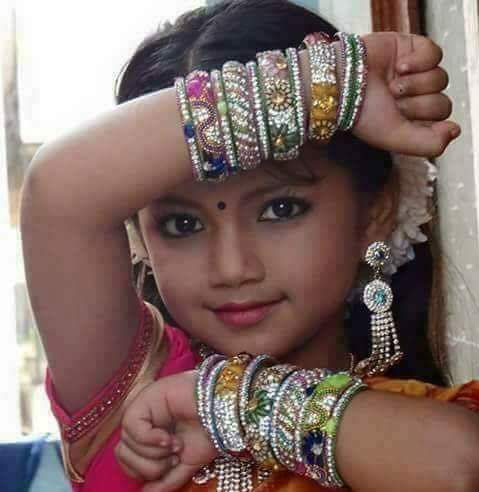 দলীয় কাজ
জন্মভূমির সাথে কবির কেমন সম্পর্ক ছিল ব্যাখ্যা কর ?
রূম্পা    দল
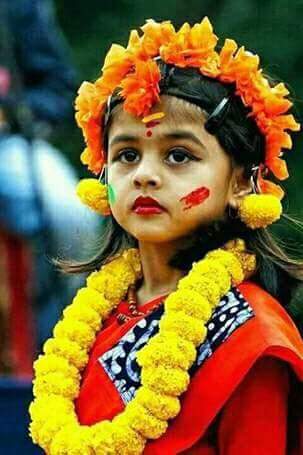 ÔAvwg †Kv‡bv AvMš‘yK bBÕ KweZvq ewY©Z cÖvK…wZK ‡mŠ›`‡h©i ¯^iæc e¨vL¨v Ki |
টুম্পা দল
g~j¨vqb
এখানে  চাপুন
১।কবি কত সালে জন্ম গ্রহন করেন?
ক) ১৯১৭ সালে  খ) ১৯১৮ সালে গ)  ১৯১৯ সালে ঘ) ১৯১৫ সালে
২।  আহসান হাবিবের গ্রামের নাম কি ?
ক) আমদহ গ্রামে  খ)শঙ্করপাশা  গ্রামে গ) হরিপুর গ্রামে  ঘ) কামাল পুর গ্রামে
৩। ধানের মঞ্জুরি  শব্দের অর্থ কি?
ক)ধানের শিষ  খ )ধানের গাছ   গ) ধানের পাতা  ঘ) ধানের পোকা
বাড়ির কাজ
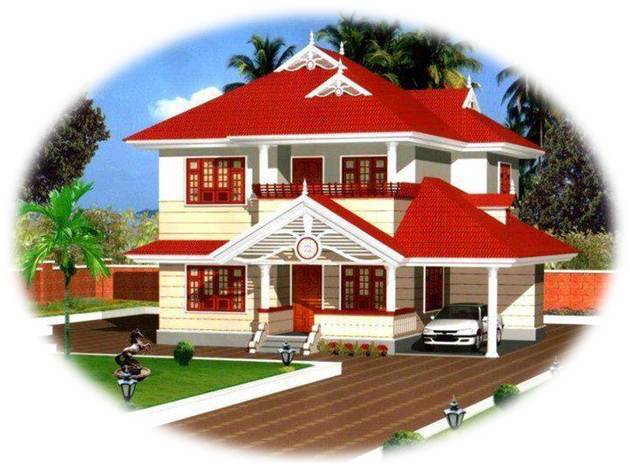 ‘আমি কোনো আগন্তুক নই’ কবিতায় স্বদেশের প্রতি যে মর্মবাণী ধ্বনিত হয়েছে তা বিশ্লেষণ কর।
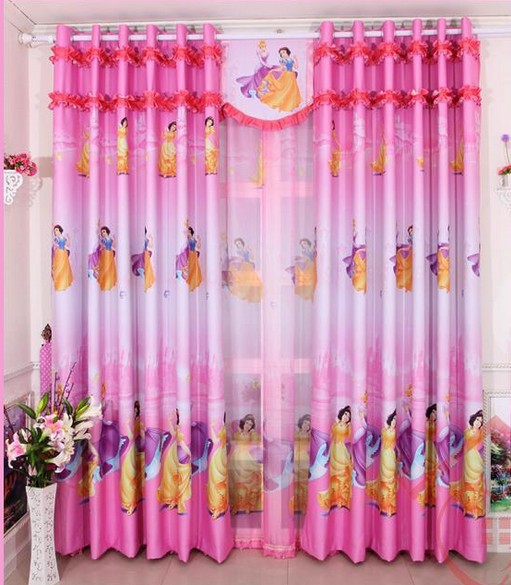 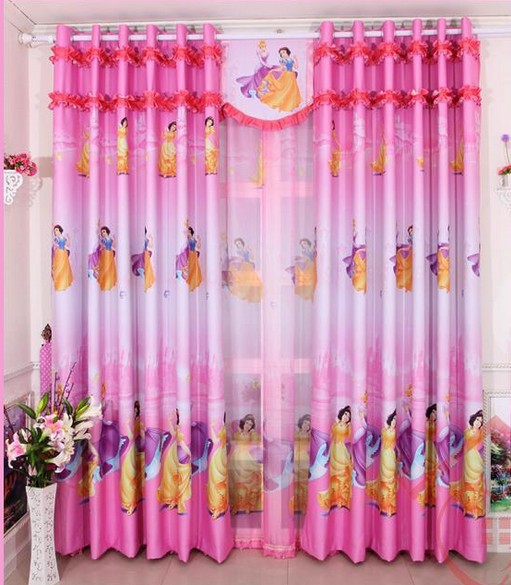 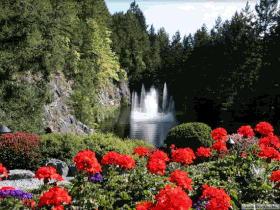 সকলকে
আজকের পাঠে
আল্লাহহাফেজ
ধন্যবাদ